Spanish yr7. Work through as many of the activities as you can.
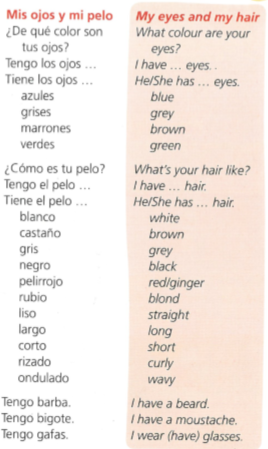 Task 1 -Read through this week’s vocab. Try and learn the descriptions of hair and eyes
Task 2. Write down 1-5 in the back of your book. Listen to the track and the description of their eyes. Which person is being described?
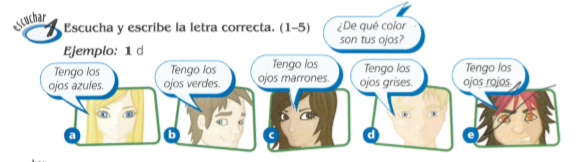 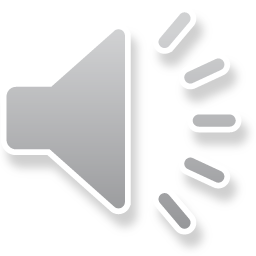 TASK 3 – Write down 1-9 in the back of your book. Listen to the track and the description of their hair. Which person is being described?
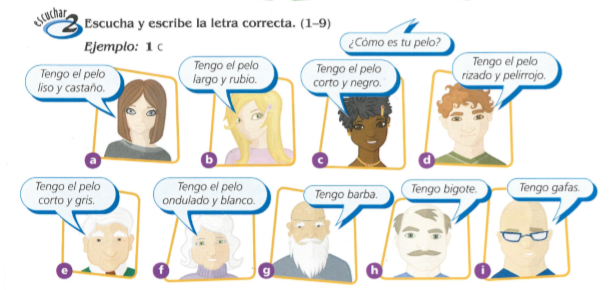 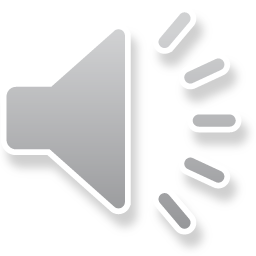 TASK 4. Write down a short description of what you look like
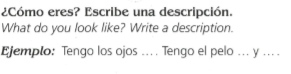 TASK 5 – Write down 1-5. Which person is being described and what is their name?
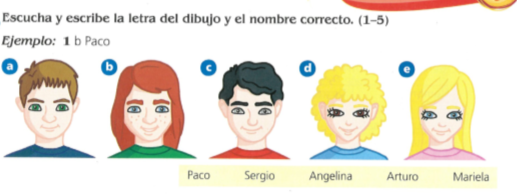 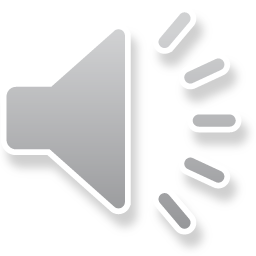 Log in to Linguascope.         Username is Kingshill         Password is bonjour123

Practise the vocab for describing faces in the beginner section.
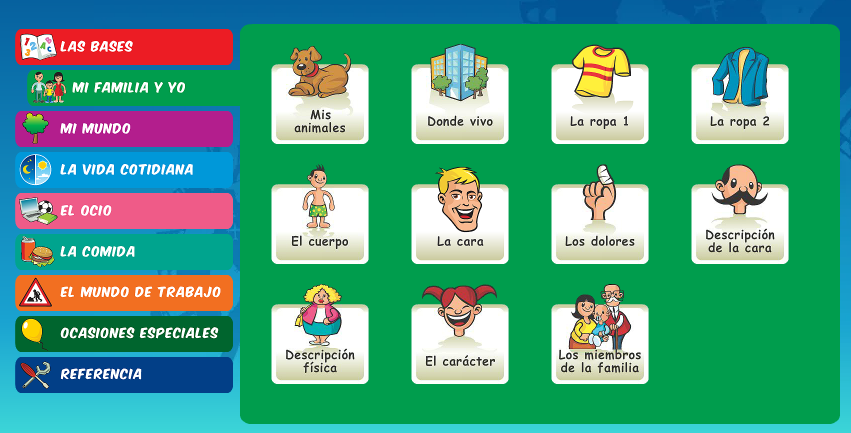